Afwezigheid van psychische voorstellingen
Verslaving, psychosomatische ziekten, gedragsstoornissen,..
Figurabiliteit (César en Sara Botella, 2007) , het geheugen zonder herinnering
Buiten de tijd leven, psychic retreat (John Steiner, 1993)
Tuin van Eden-fantasie (John Steiner, 2018)
Vermogen om te rouwen
Fear of breakdown (D.W. Winnicott, 1974)
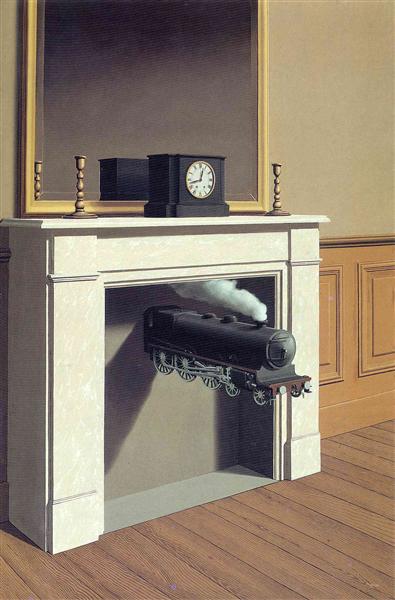 Tijd en ruimte
Making the best of a bad job (W.R. Bion, 1979)

Psychoanalytic Fieldtheory (W. &M. Baranger, 1961)

Kaderobjecten (J.Bleger, 1967)

Transformations (W.R. Bion, 1984)

Micro- en macrotransformaties (A.Ferro, 2009)

Dromen die een bladzijde omdraaien (J.M Quinodoz, 2001)
Psychische verandering heeft een container nodig
Container/contained (W.R. Bion, 1962)

There is no such thing as a baby (D.W. Winnicott, 1970)

Maternele rêverie (W.R. Bion, 1962)

Psychische transparantie (M. Bydlowski, 2008)

Primaire maternele preoccupatie (D.W. Winnicott, 1969)

Transformationeel object (C.Bollas, 1987)

Transitioneel object (D.W. Winnicott, 1956)
Conclusie